Desarrollo cerebral y plasticidad neuronal
jralonso.es
	@jralonso3
José Ramón Alonso
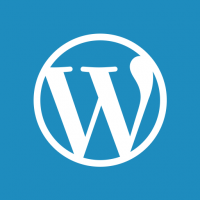 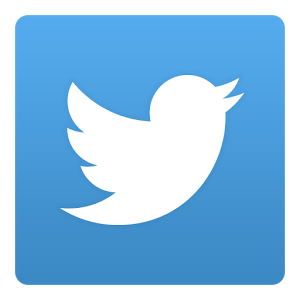 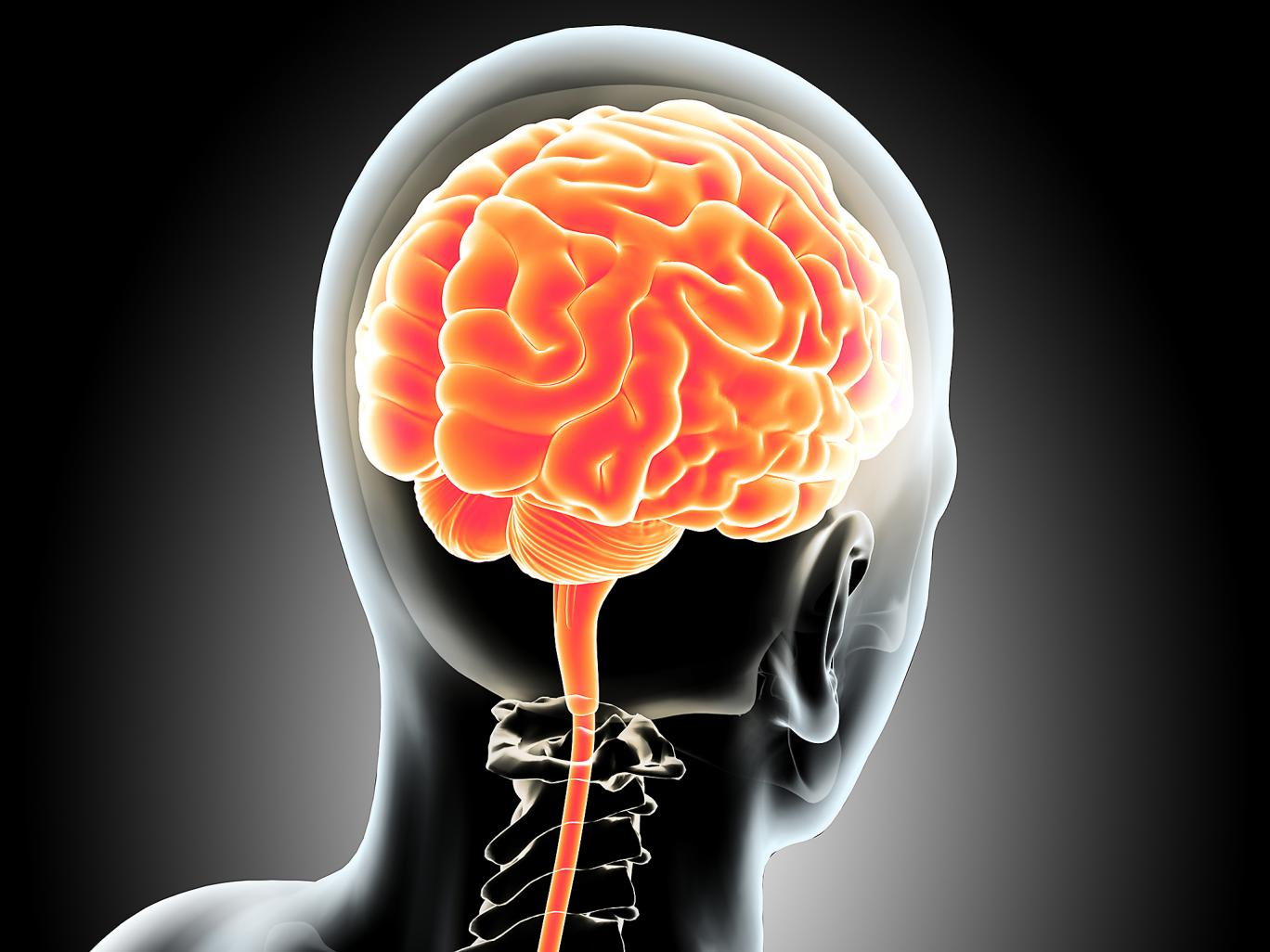 Aprovechar los avances de la neurociencia para mejorar nuestros resultados educativos
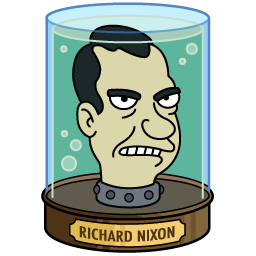 @jralonso3
Dos eventos clave en las últimas décadas
Hemos incorporado herramientas digitales a nuestra vida diaria
Hemos avanzado mucho en nuestra comprensión del SNC
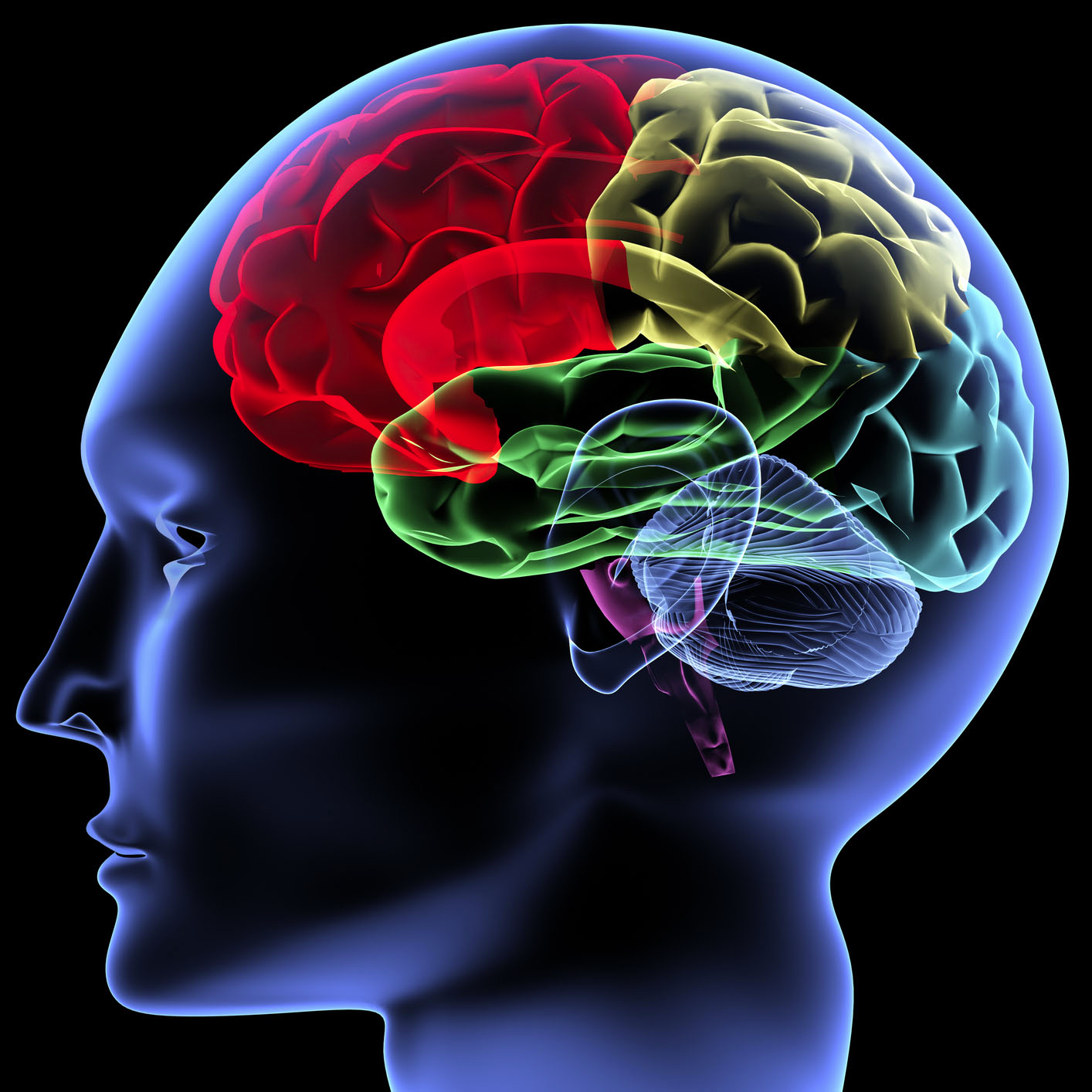 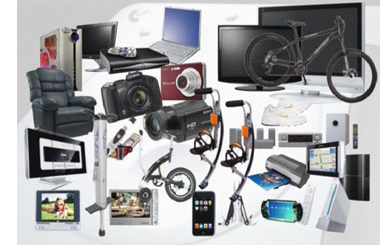 @jralonso3
Reciclaje neuronal
Nuevas conexiones
Hay una competición intensa por territorio cortical.
Pueden reclutar zonas lejanas.
Estamos preprogramados para algunas funciones
Usamos circuitos corticales, subcorticales y cerebelares
El cerebro es la herramienta con la que trabajamos en la educación. El cerebro es la herramienta sobre la que trabajamos en la educación.
@jralonso3
Aspectos a trabajar:
Funciones cognitivas: memoria, pensamiento, lógica, lenguaje, cálculo...
Funciones ejecutivas: atención, control de impulsos, planificación...
Motricidad.
Sociabilidad: empatía, juego limpio, moralidad
Formación de hábitos.
@jralonso3
Todo lo que el cerebro produce, desde los pensamientos más recónditos a los actos más públicos, es un proceso biológico. 

Eric Kandel
@jralonso3
@jralonso3
Desarrollo cerebral
@jralonso3
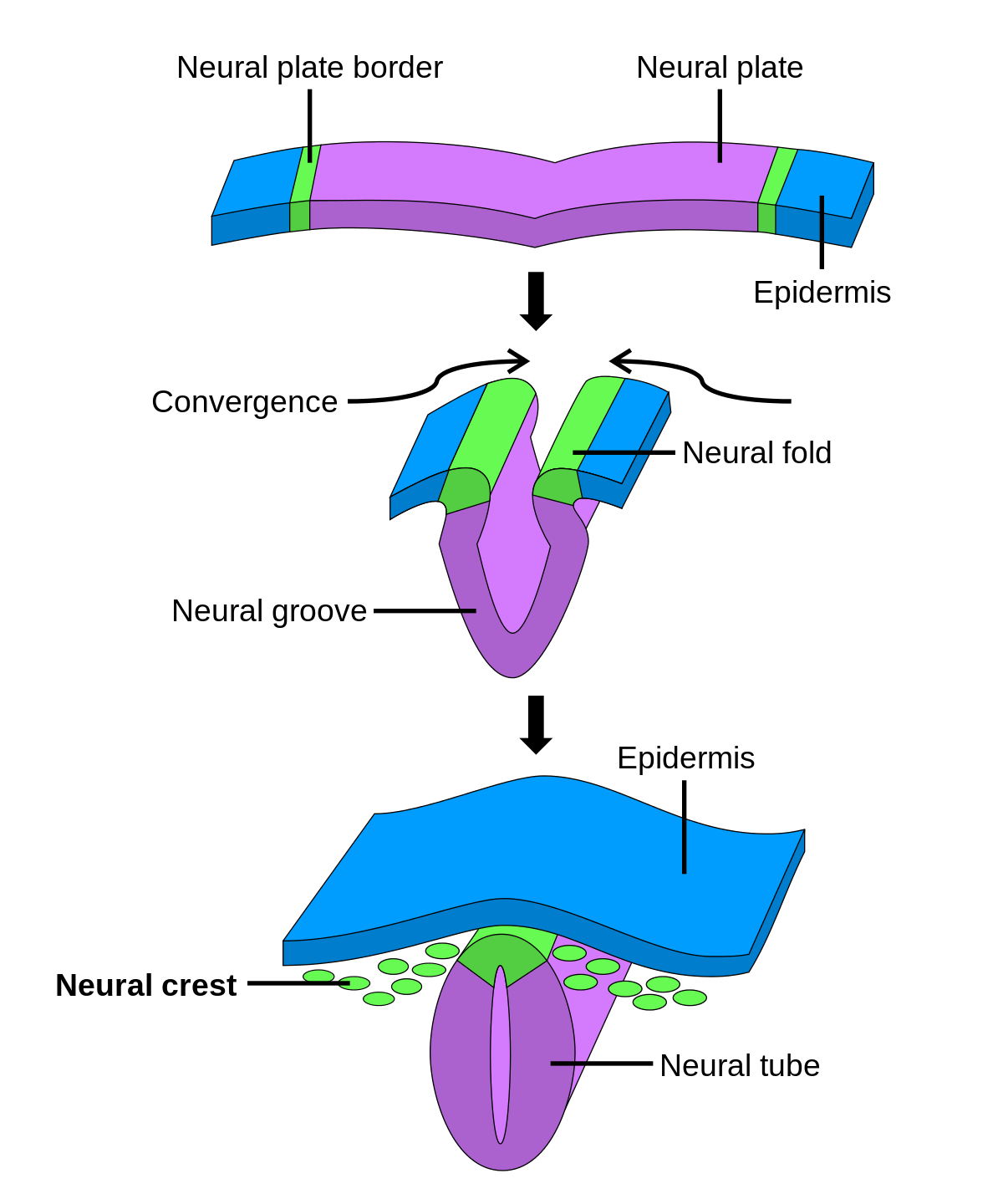 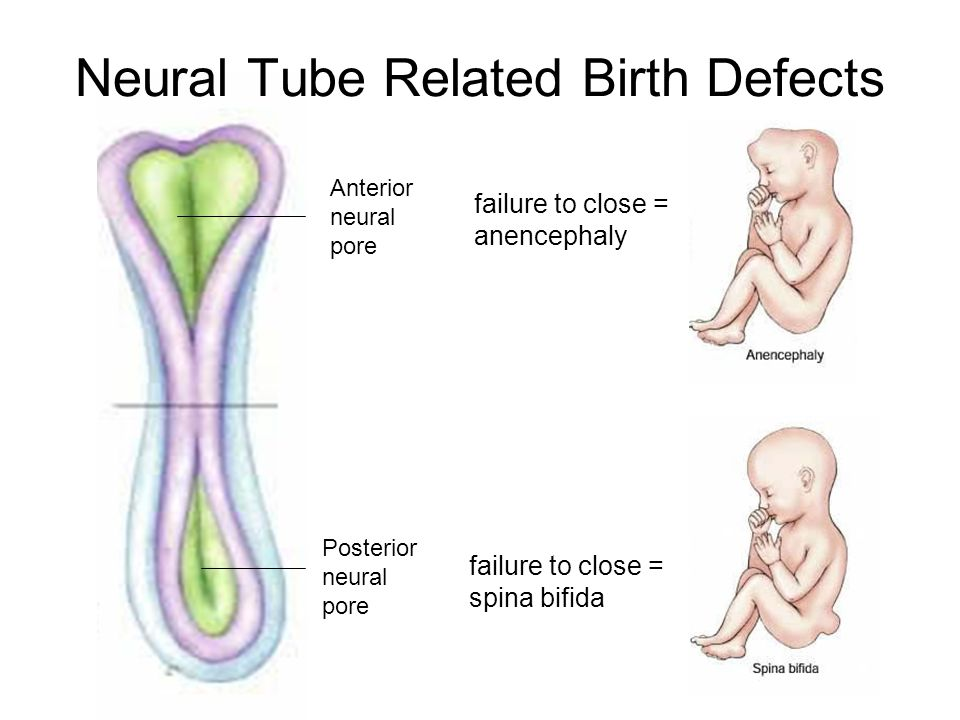 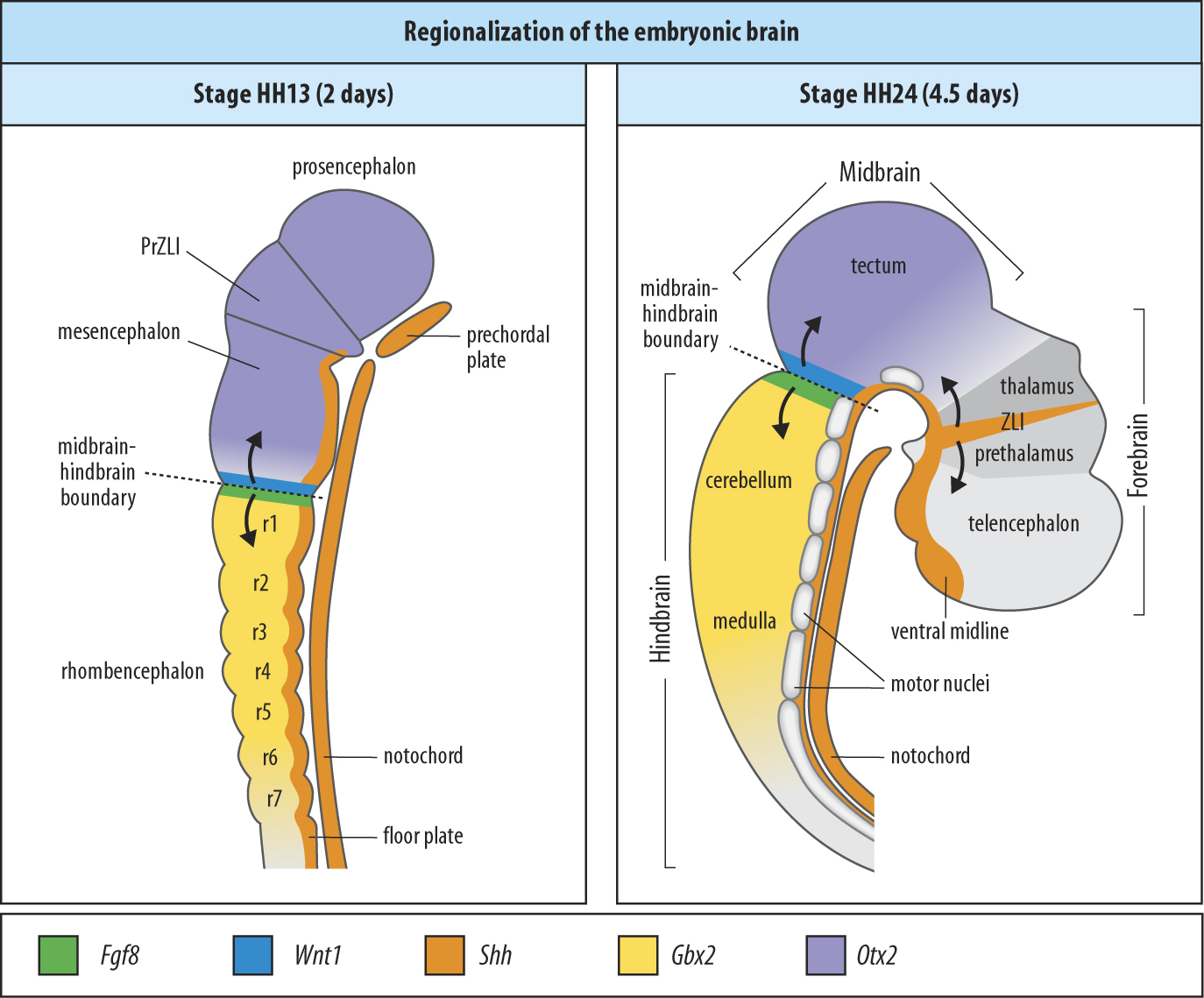 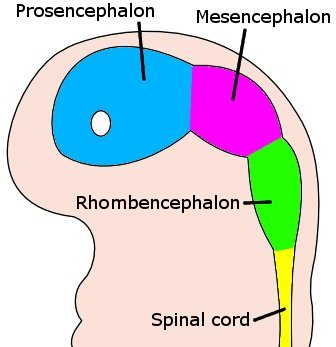 El cerebro humano
Lentitud del desarrollo cerebral
Complejidad del procesamiento
Reciclaje neuronal
Lentitud del desarrollo cerebral
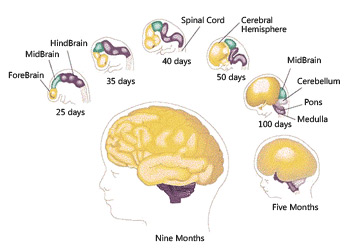 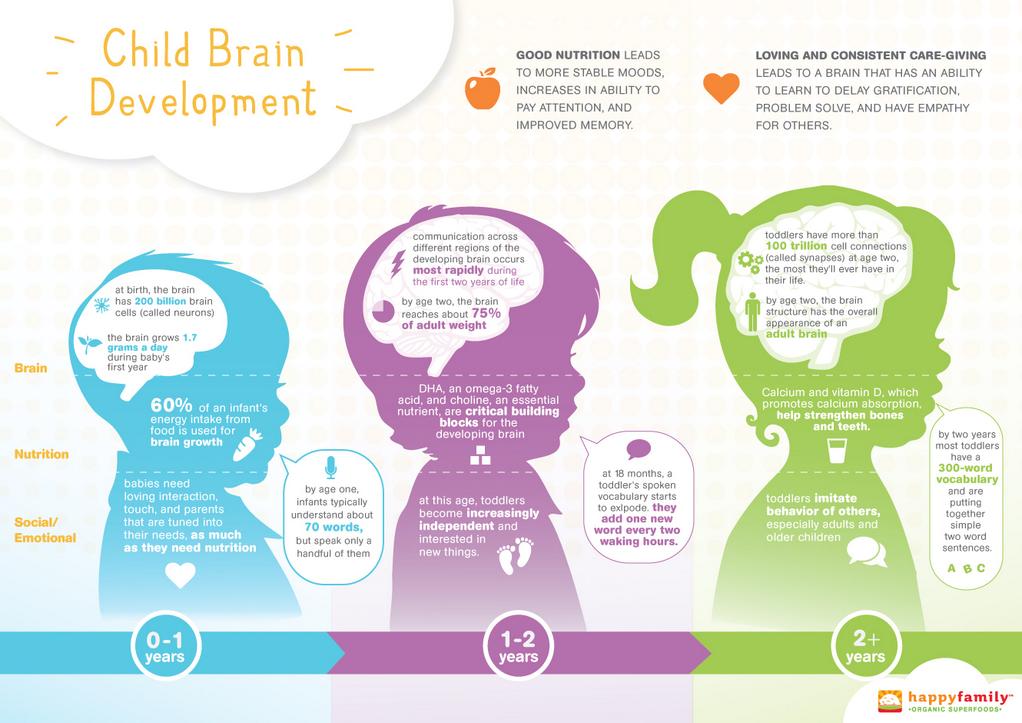 Complejidad del procesamiento
Percepciones
Atención
Componentes motores
Componentes lingüísticos
Componentes cognitivos
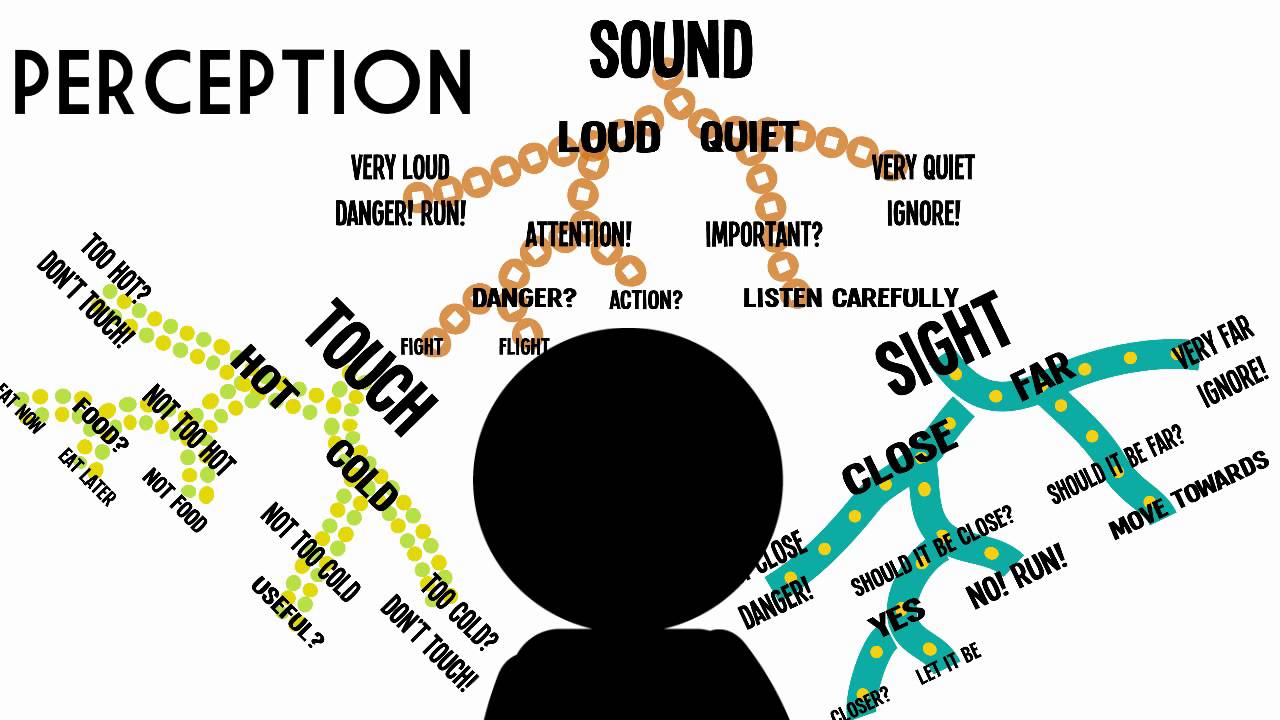 Origen de las neuronas
@jralonso3
Tres etapas:
Proliferación (neurogénesis).
Diferenciación (morfogénesis neuronal).
Formación de contactos (sinaptogénesis).
@jralonso3
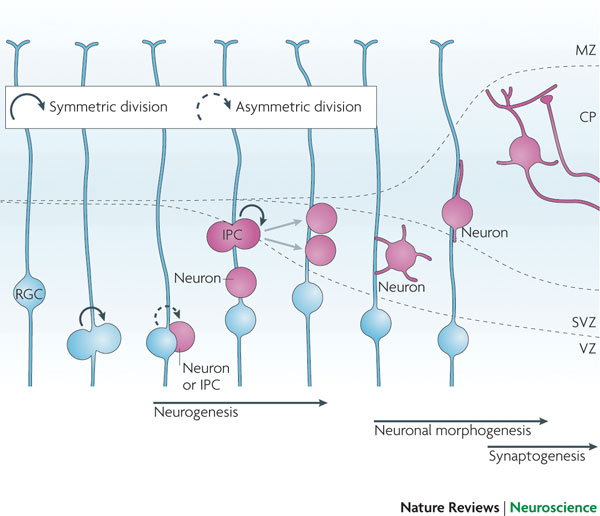 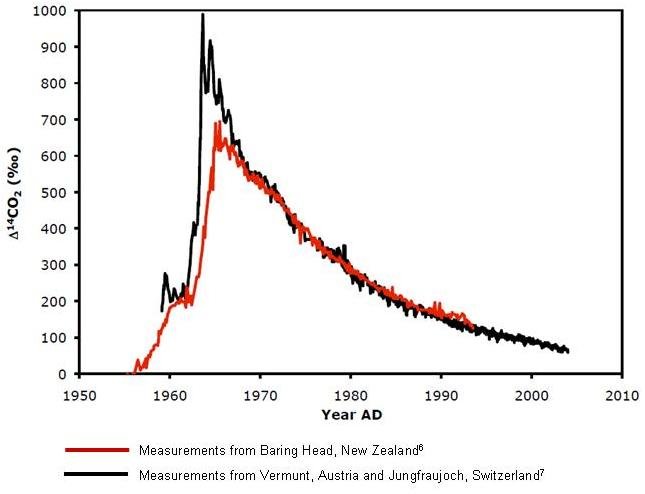 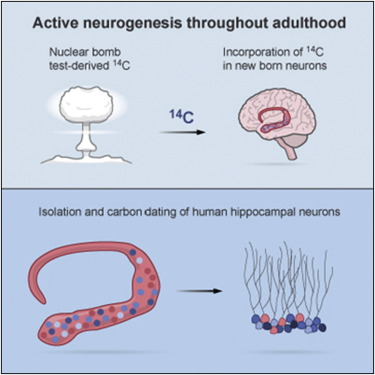 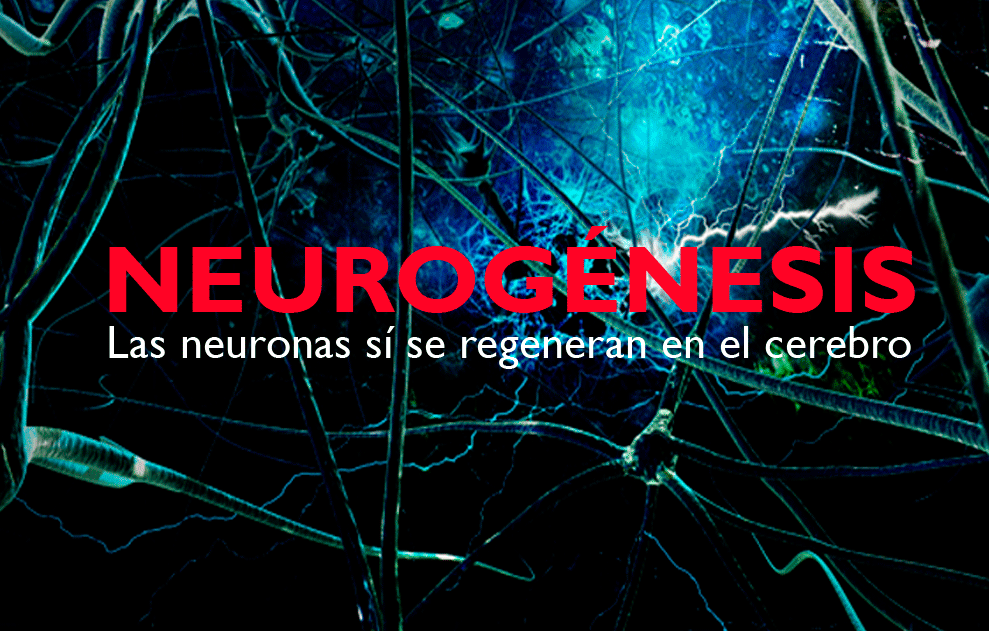 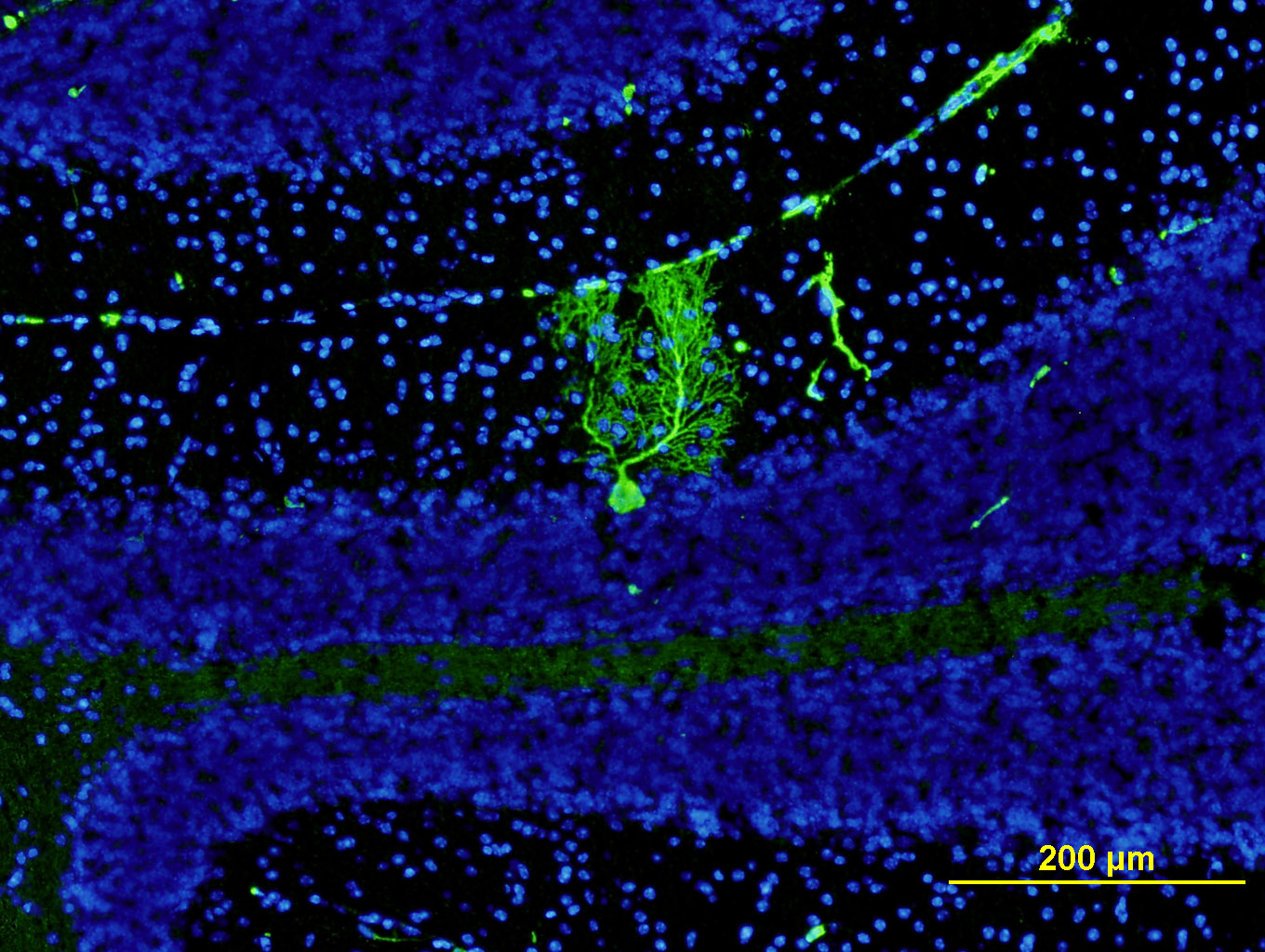 Se forman un millón de conexiones
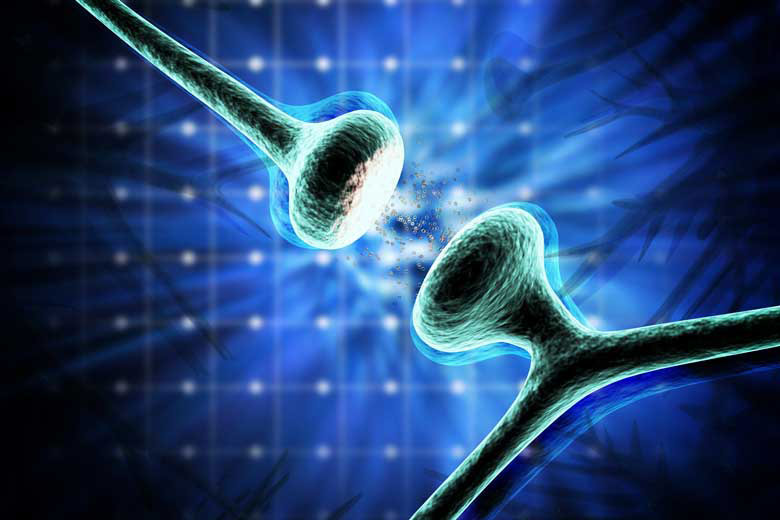 cada segundo
@jralonso3
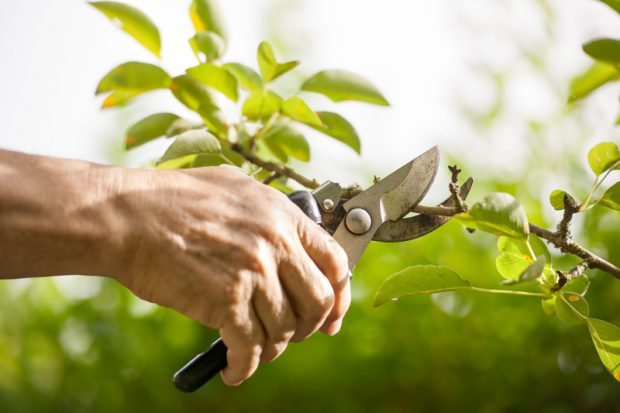 @jralonso3
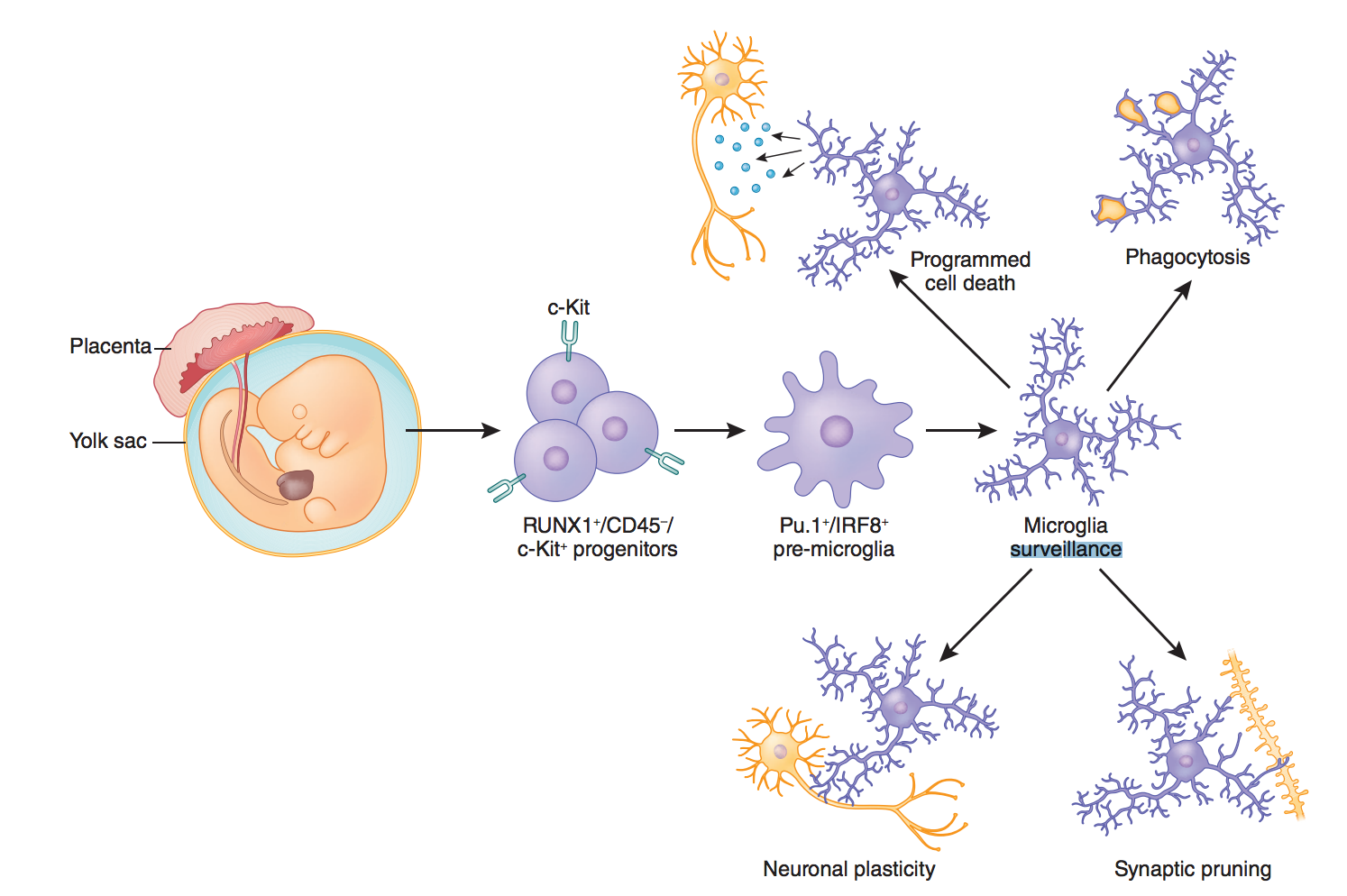 Salter MW, Stevens B (2017) Nat Med 23(9): 1018-1027
La microglía reconoce las sinapsis con poca actividad y las elimina.
Usa moléculas señal de la cascada del complemento
Son señales que dicen “comedme”.
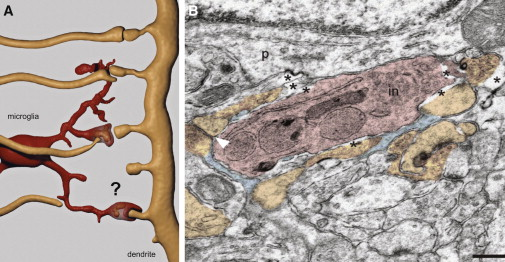 Kettenmann et al. (2013) Neuron 77(1). 10-18.
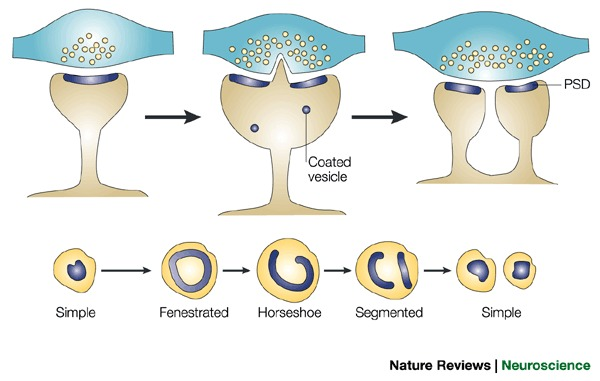 @jralonso3
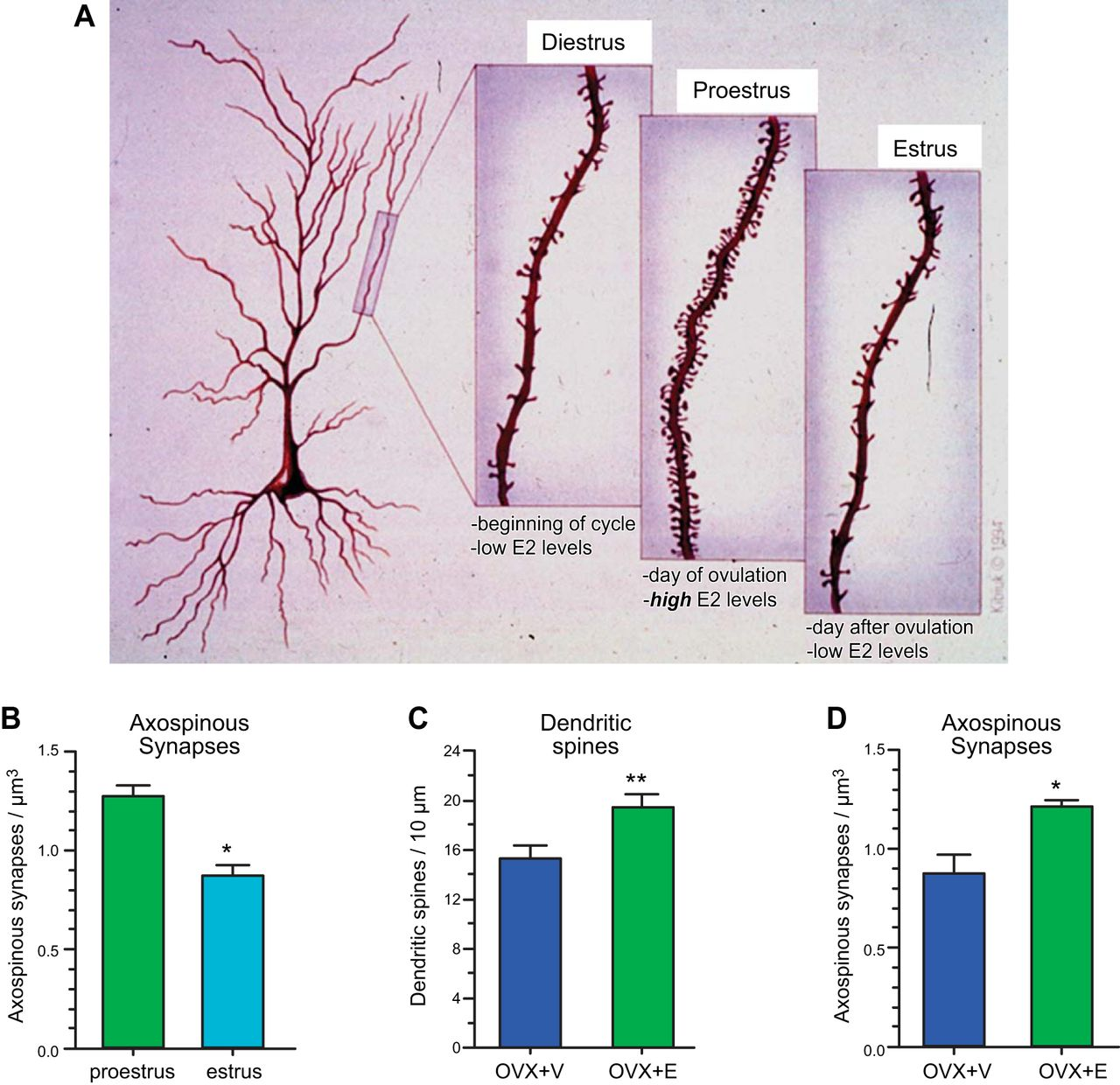 Las hormonas influyen
@jralonso3
Proceso gradual
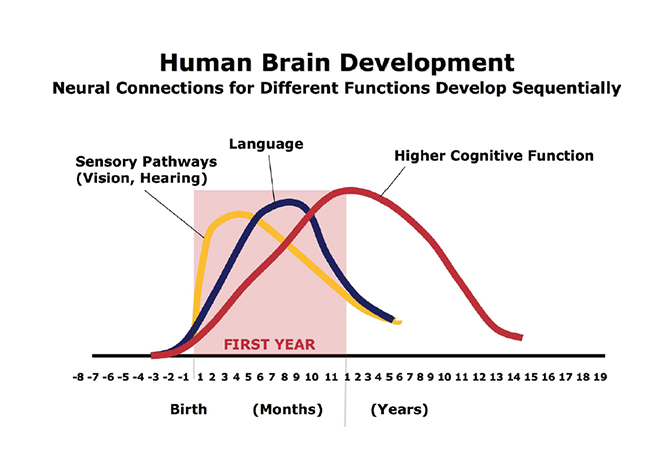 Sistemas sensoriales
Lenguaje básico
Funciones cognitivas superiores
@jralonso3
La construcción del cerebro empieza en la etapa prenatal y continúa hasta la vida adulta.
@jralonso3
Empezamos a aprender en el útero
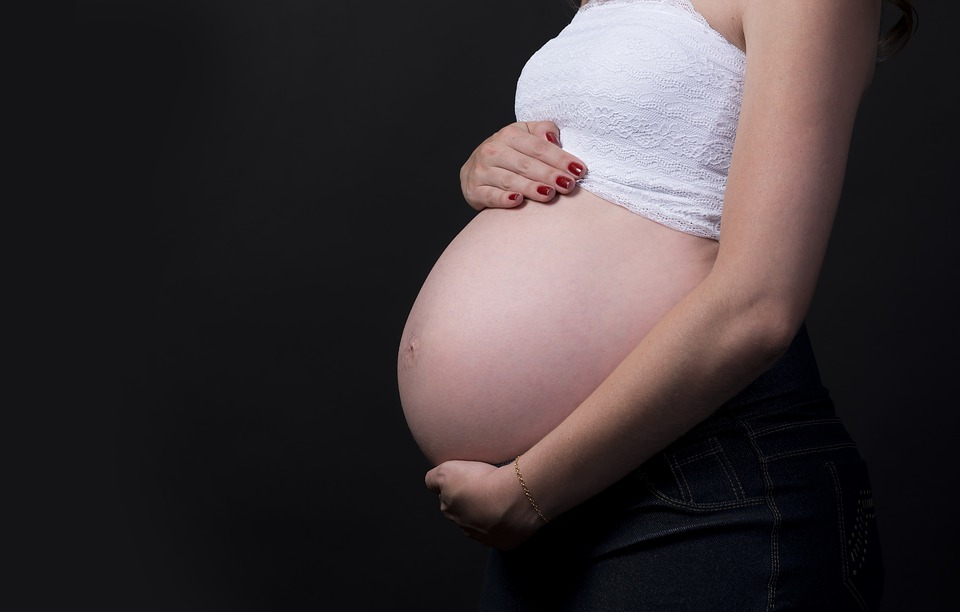 Experimentos comprobados:
Los fetos responden a sonidos a las 20 semanas.
Prefieren la voz de su madre a otras.
Lloran al nacer en “español”.
Apetencia por sabores fuertes.
Preferencias musicales.
Responden a canciones que han oído en el tercer trimestre.
@jralonso3
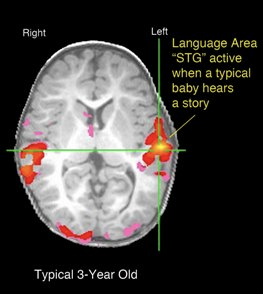 @jralonso3
Plasticidad neuronal
@jralonso3
La plasticidad neuronal es la capacidad del cerebro para reorganizarse y responder a los estímulos del entorno.
@jralonso3
Plasticidad neuronal
Cambios en el SNC a lo largo de la vida.
Mucho más poderosa de lo que se creía.
Necesaria para el funcionamiento normal.
Es el fundamento de la memoria y el aprendizaje.
Va a marcar el pronóstico de muchos trastornos.
Aparece en distintos niveles: de la genética a la reorganización cortical.
@jralonso3
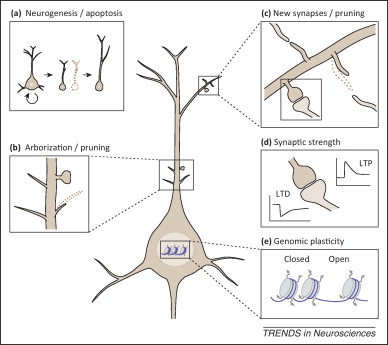 @jralonso3
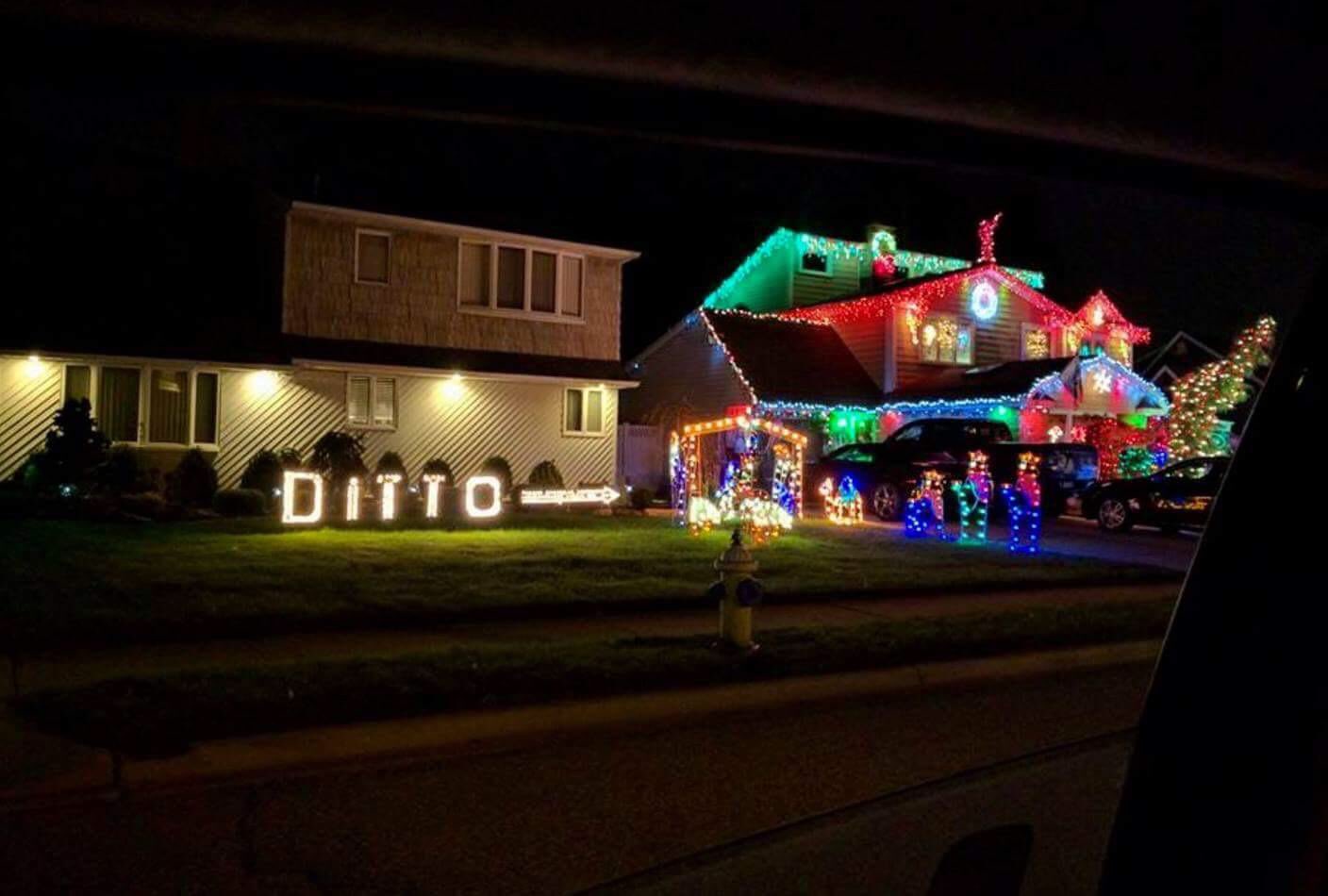 @jralonso3
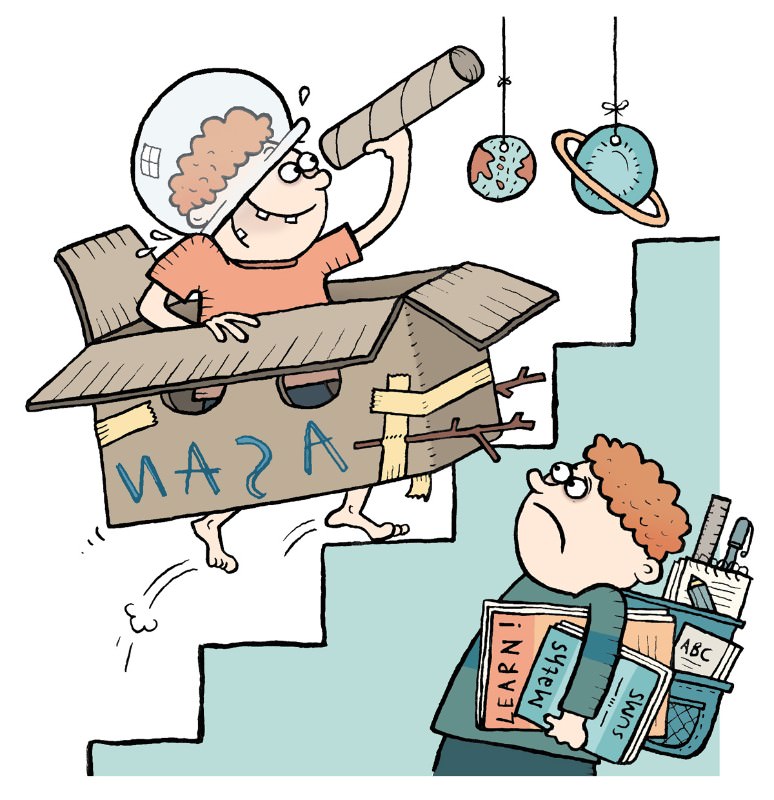 El cerebro se construye por la interacción constante entre un programa genético y las experiencias
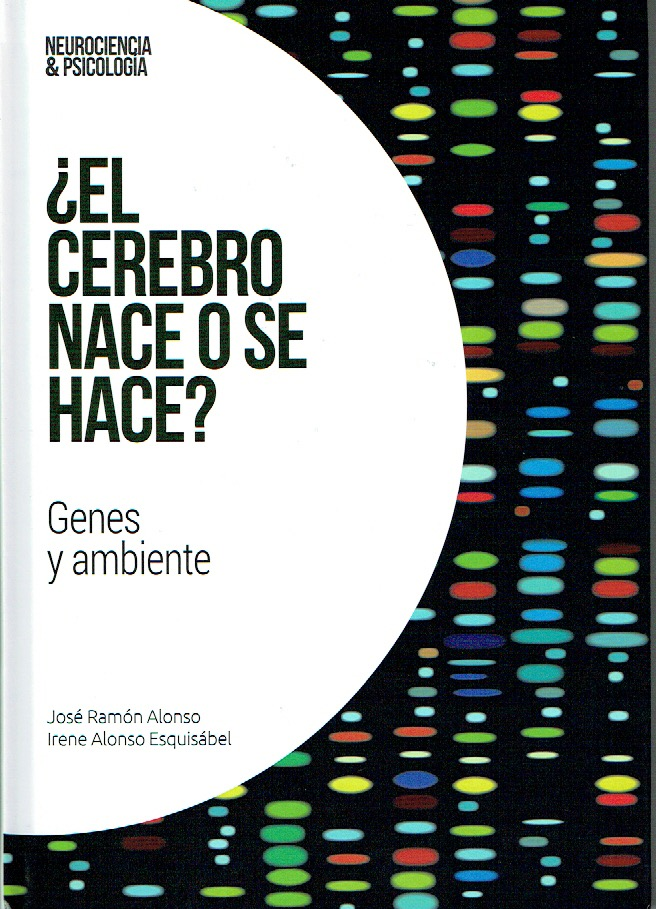 Interacción social (balbuceo, expresiones faciales, gestos)
Los adultos adaptamos nuestros mensajes a ellos.
Sin interacción o respuestas inapropiadas, la arquitectura cerebral se vuelve anómala.
@jralonso3
El cerebro funciona como una única estructura
No hay niños de hemisferio izquierdo y hemisferio derecho
Las capacidades cognitivas, emocionales y sociales se desarrollan conjuntamente.
El éxito futuro depende de:
Salud física y emocional
Habilidades sociales
Capacidades cognitivo-lingüísticas
Tenemos una herramienta espectacular y maravillosa para fomentar la plasticidad neuronal:
LA EDUCACIÓN
@jralonso3
@jralonso3
La capacidad cerebral para cambiar disminuye con la edad
No es cierto el concepto de “ventana”.
Pero sí disminuye gradualmente la capacidad de reorganización y adaptación.
Al cabo del primer año, hay una especialización hacia el lenguaje o lenguajes escuchados.
@jralonso3
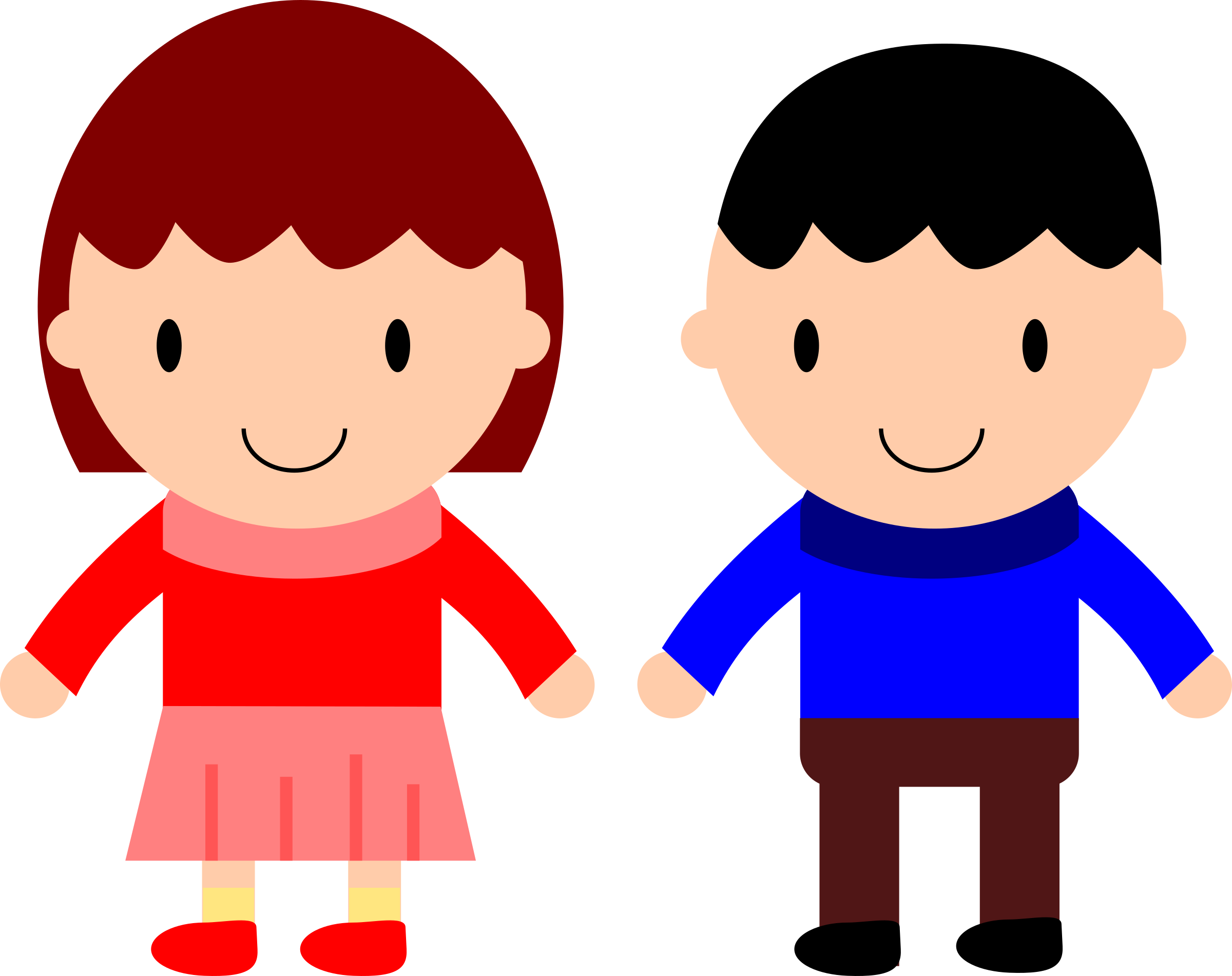 Las niñas no son peores que los niños en ciencia y matemáticas
@jralonso3
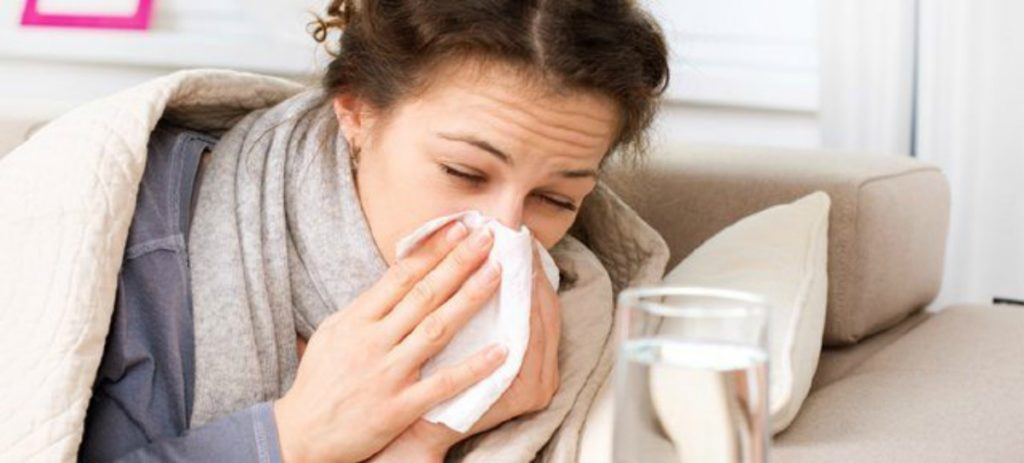 Las infecciones durante el embarazo pueden generar cambios en el cerebro del niño.
@jralonso3
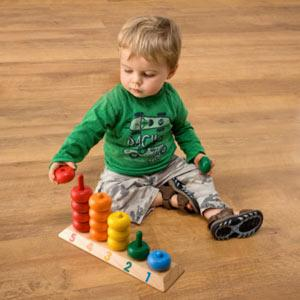 Entre 15 y 18 meses aprendemos las reglas para contar
@jralonso3
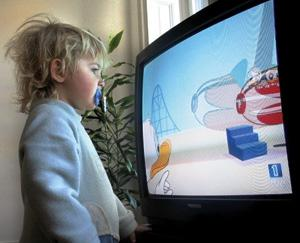 La tele implica perder interacción social: alejemos a los pequeños
@jralonso3
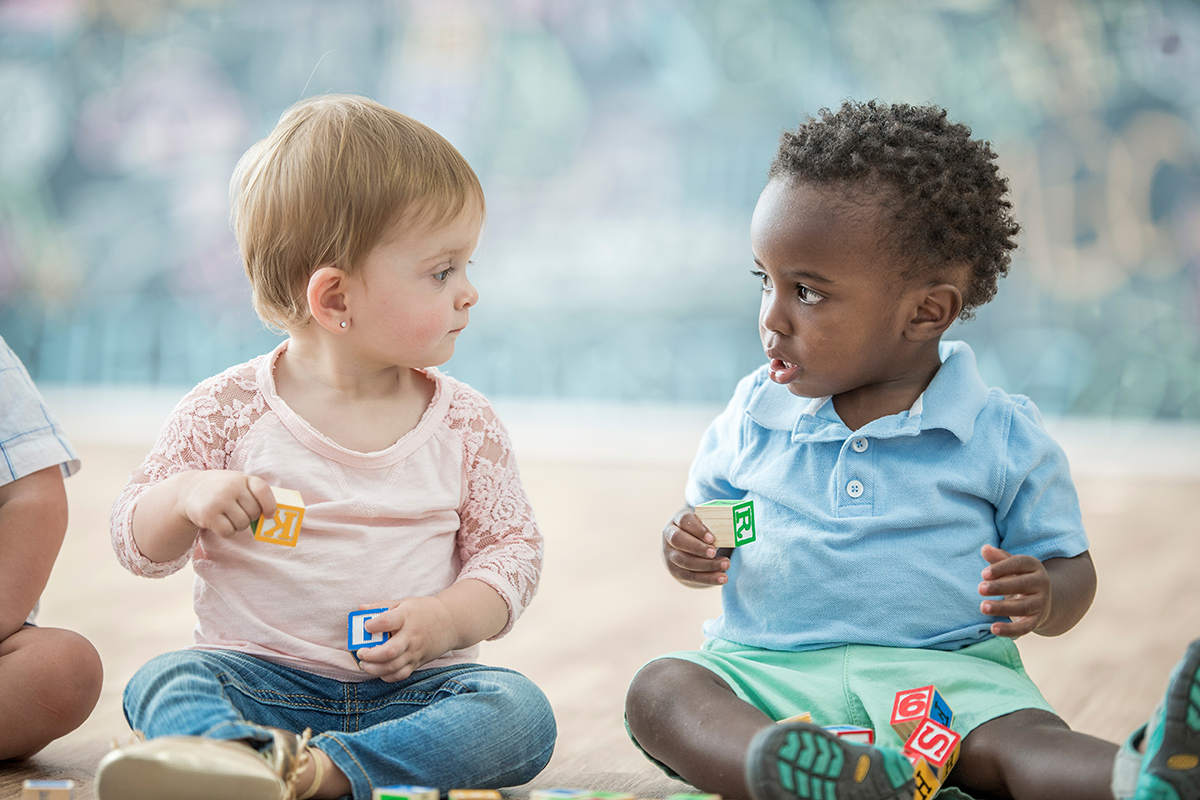 A los seis meses empezamos a juzgar el carácter de las demás personas
@jralonso3
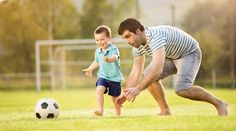 Padres más activos tienen hijos más activos y más sanos
BMJ 336: 26 (2008)
@jralonso3
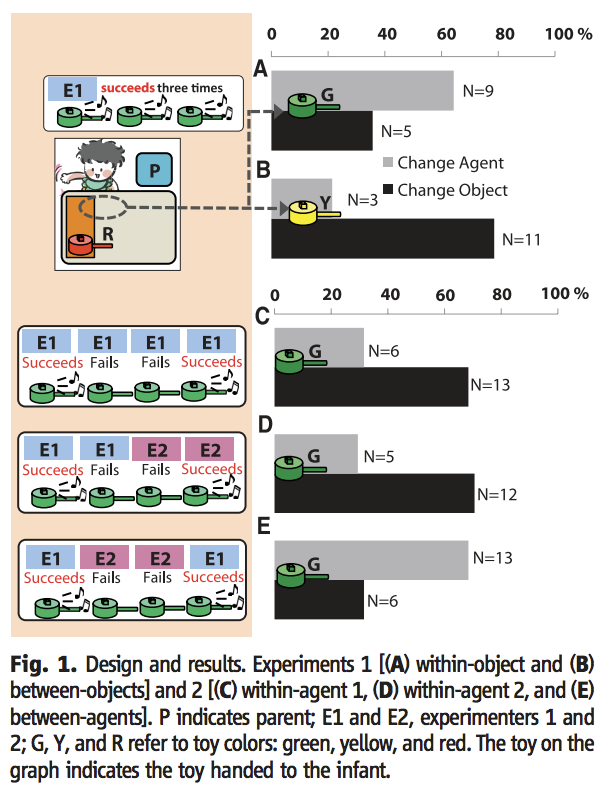 A los dieciséis meses ya racionalizamos la causa de los fracasos
@jralonso3
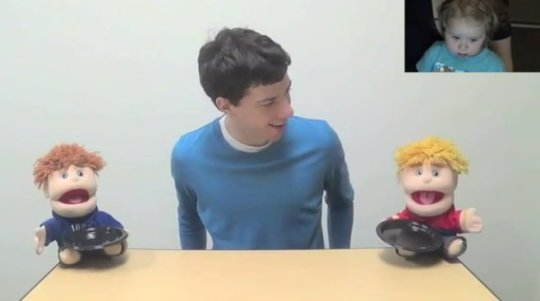 A los diecisiete meses esperamos que el personaje dominante reciba más juguetes
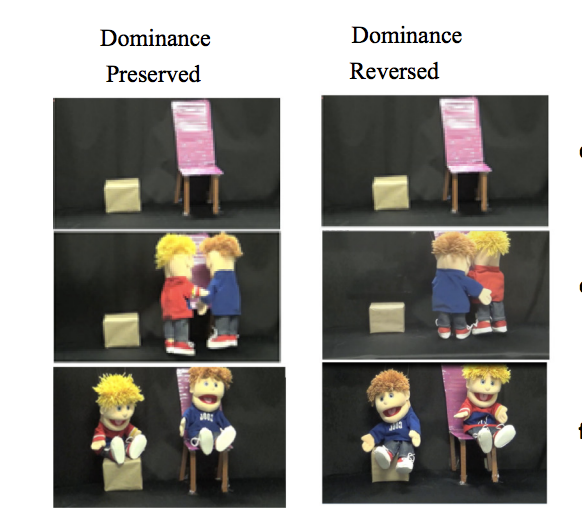 Cognition 164: 8–21. (2017)
@jralonso3
@jralonso3
Factores de riesgo
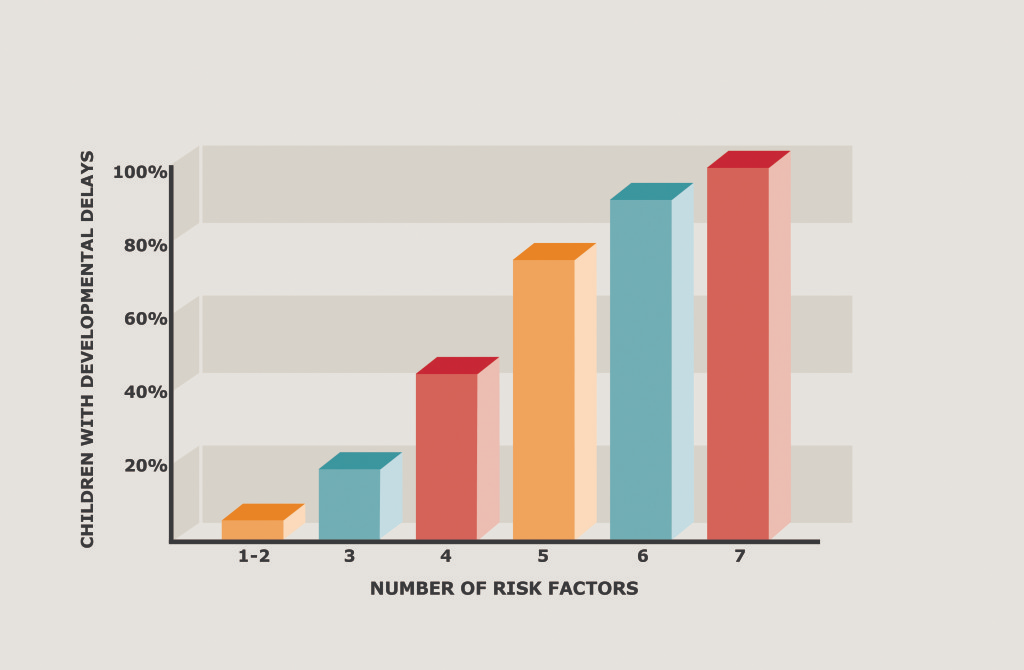 @jralonso3
[Speaker Notes: Entre los factores de riesgo están la pobreza, enfermedad mental del cuidador, familia monoparental, baja educación materna]
El estrés crónico infantil afecta al desarrollo cerebral:
Pobreza extrema
Abusos.
Depresión materna grave.
Hay un estrés positivo.
@jralonso3
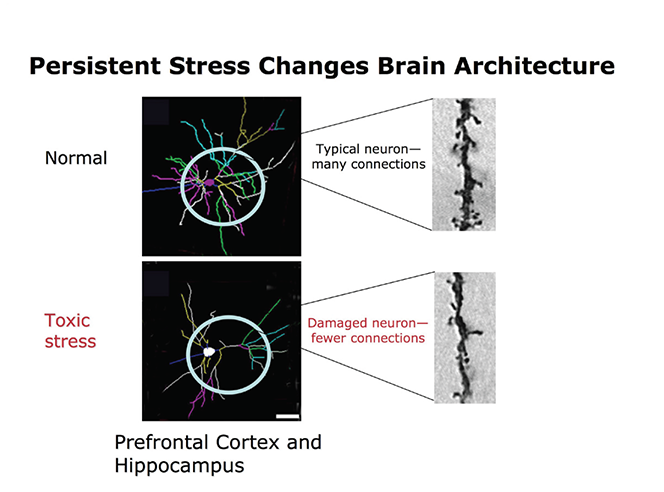 @jralonso3
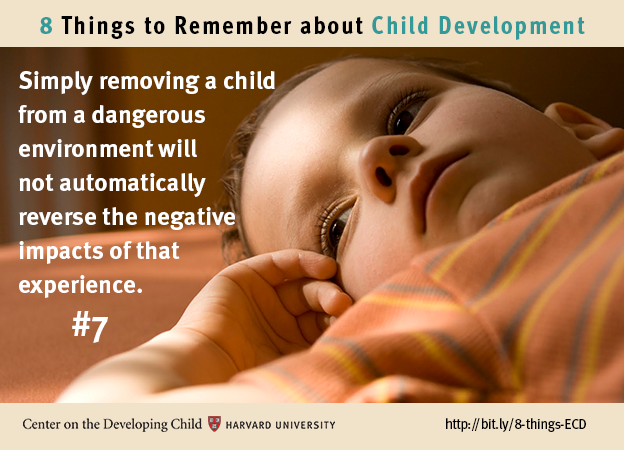 @jralonso3
Es más fácil y poderoso influir sobre el desarrollo cerebral de un bebé o un niño pequeño que intentar cualquier mejora en un adulto.
@jralonso3
Medidas políticas
Apoyar a los adultos (padres, maestros, cuidadores) a mejorar su habilidad para ayudar a los niños.
Atajar las fuentes de estrés de los niños
Apoyar la salud de la madre y el niño antes, durante y después del embarazo.
Establecer objetivos e implementar un plan de actuación.
@jralonso3
La mejor inversión
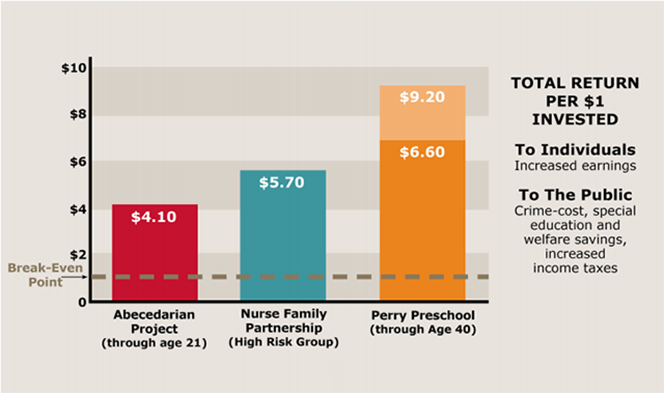 @jralonso3
[Speaker Notes: Un ambiente sano donde aprender y crecer no solo es bueno para el desarrollo de los niños, tiene un enorme retorno para la sociedad.
Reducción de la necesidad de educación especial, servicios sociales, problemas asociados a la delincuencia.]
Mensajes de la Neurociencia
La prevención temprana es mucho más eficaz y produce mejores resultados que los remedios tardíos.
Un enfoque equilibrado al desarrollo emocional, social, cognitivo y del lenguaje es lo que mejor prepara al niño para la actividad académica y para la vida.
@jralonso3
Mensajes de la Neurociencia
Los niños necesitan sentirse apoyados y vivir experiencias de aprendizaje positivas.
Los cerebros de los pequeños requieren unas relaciones estables, cariñosas e interactivas con los adultos.
En ambientes tóxicos hay que intervenir lo antes posible, identificar la causa del estrés y proteger al niño de sus consecuencias.
@jralonso3
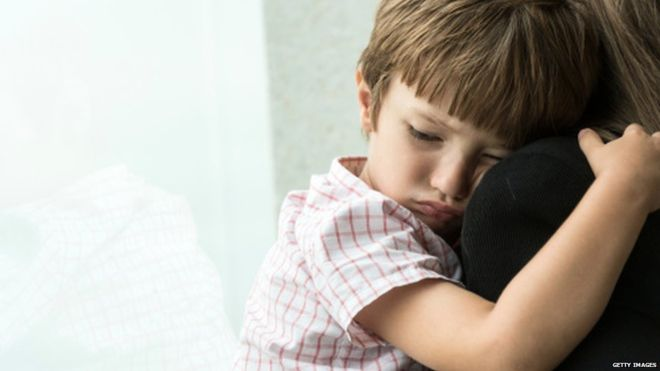 Encuesta 2000 profesores Reino Unido. Prácticamente todos han estado en contacto con niños y adolescentes con problemas mentales: ataques de pánico, ansiedad y depresión
@jralonso3
Datos encuesta NASUWUT
98% han tenido alumnos con trastornos mentales.
18% su alumno tenía de 4 a 7 años.
35% su alumno tenía de 7 a 11 años.
90% tenían un alumno con ansiedad o ataques de pánico.
79% tenían alumnos con depresión
64% tenían alumnos con autoagresión.
49% con trastornos alimentarios
47% con trastorno obsesivo-compulsivo
@jralonso3
Dificultades añadidas
Dificultad para concentrarse en clase.
Aislamiento de otros estudiantes
Dificultad para hacer amigos.
@jralonso3
La catástrofe temprana
@jralonso3
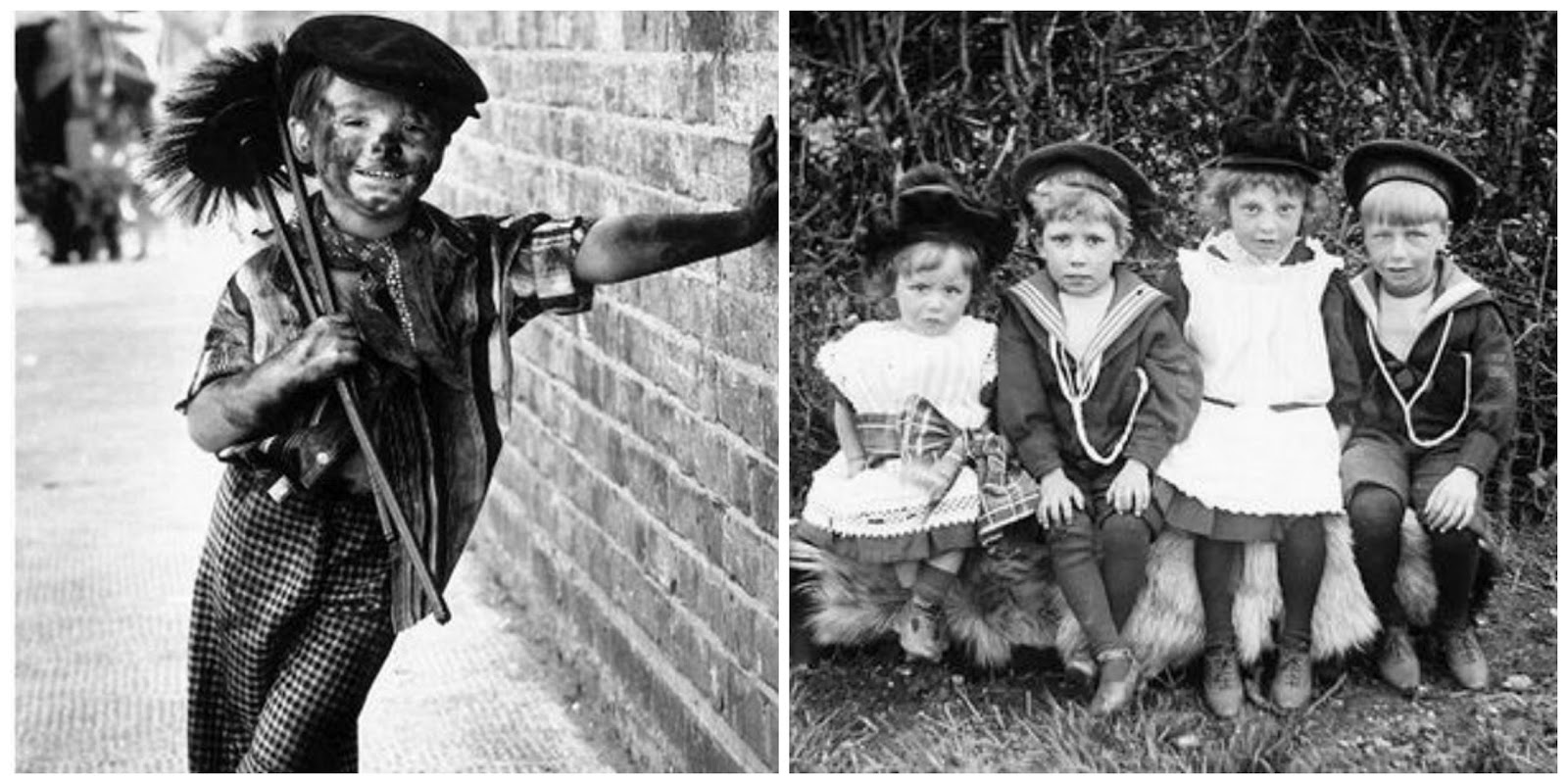 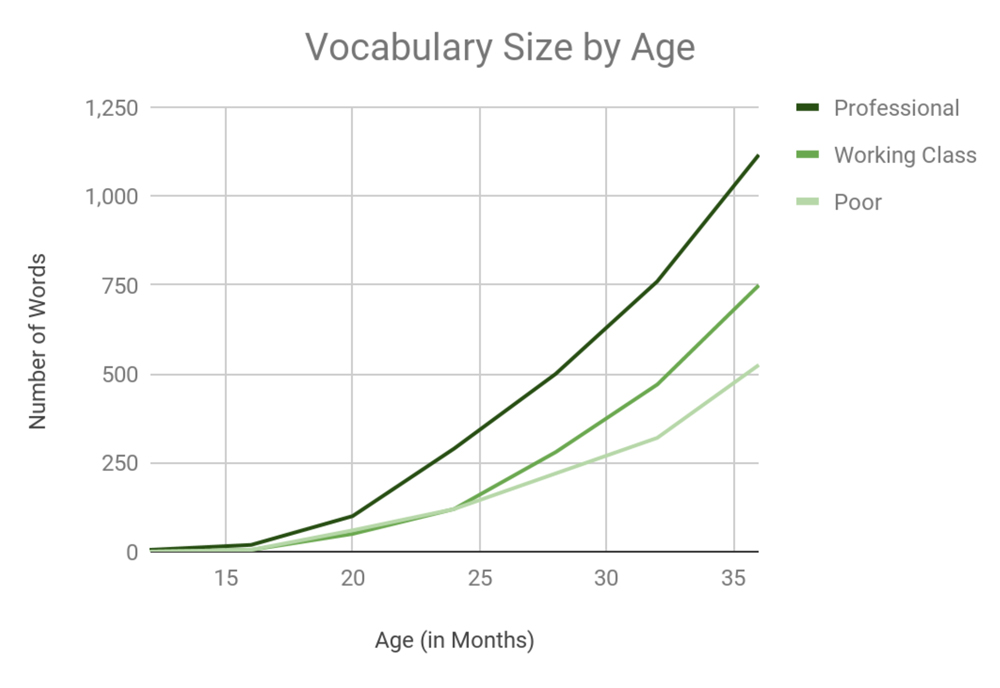 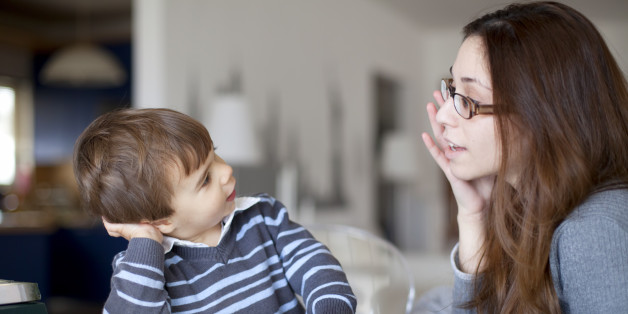 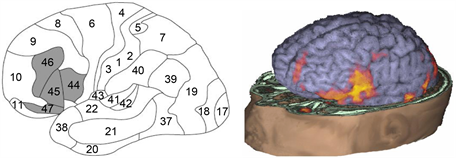 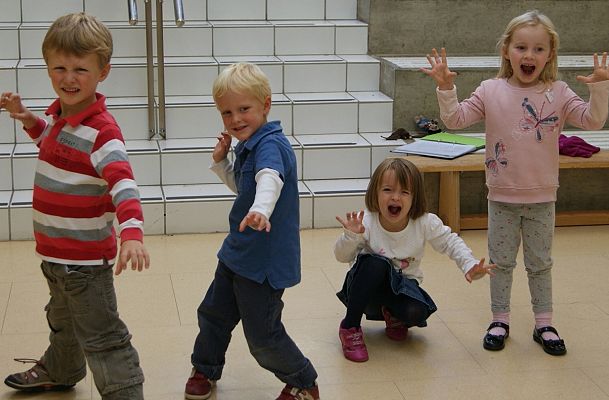 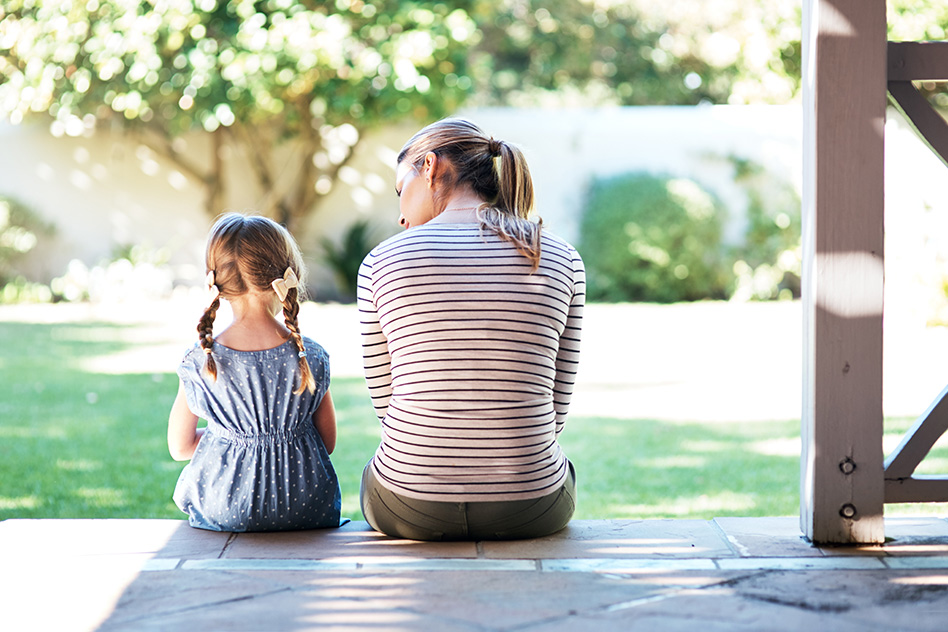 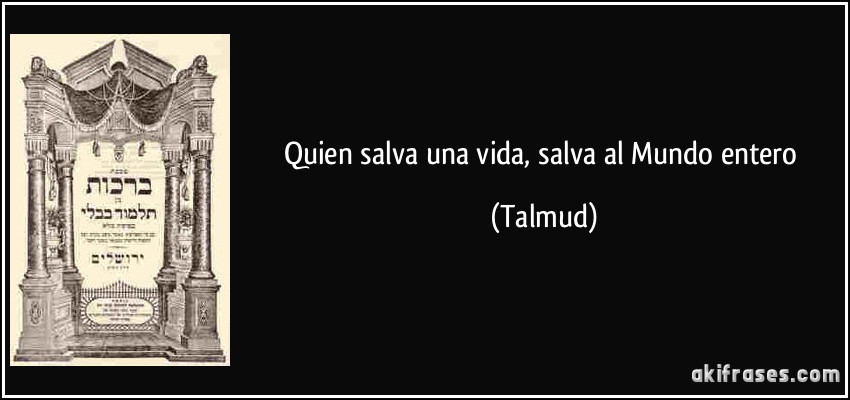